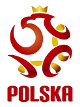 TRENING 24.08.2013
ROZGRZEWKA O  CHARAKTERZE  TECHNICZNO - TAKTYCZNYM - 15’
STRETCHING – 5’
BRAMKARZE – OSOBNO  20’
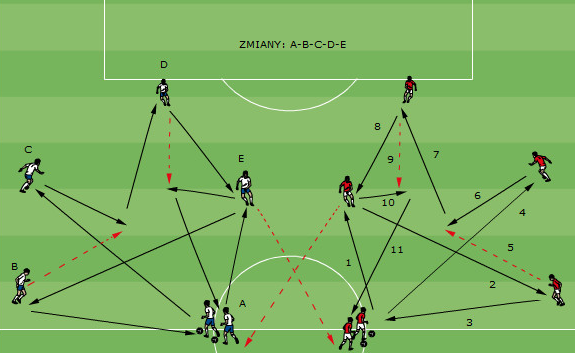 4.  PODZIAŁ NA 2 GRUPY 
OBROŃCY – OBRONA STREFOWA – 30’
( MARCZUK, SKOWRON, DUDAŁA, WIETESKA, WALCZAK, OLCZYK,  SZUBERTOWSKI, REJMAK, GAŁKOWSKI )
POMOCNICY I NAPASTNICY –                                           ĆWICZENIA TECHNICZNO –TAKT – 30’
5.    FRAGMENT  GRY 6x4 + BR  - 15’
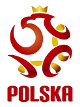 OBROŃCY – WPROWADZENIE W STREFY
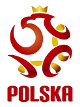 OBROŃCY – OBRONA PRZECIW 2 NAPASTNIKOM
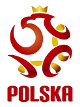 POMOCNICY I NAPASTNICY – ĆW. NR 1
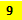 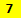 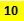 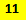 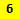 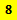 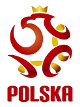 POMOCNICY I NAPASTNICY – ĆW. NR 2
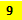 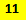 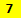 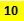 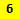 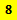 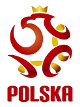 FRAGMENT GRY 6x4 + BR  - 15’
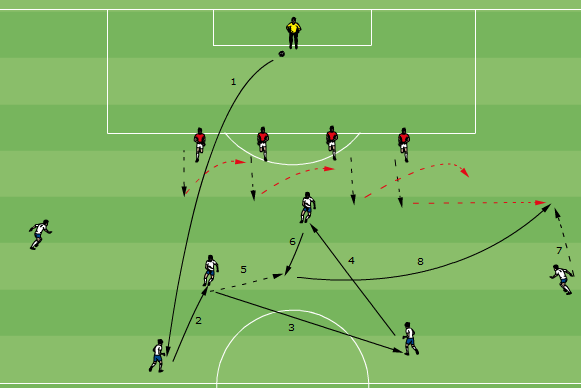 6. STAŁE  FRAGMENTY  GRY – RZUT ROŻNY  15’
7. ROZBIEGANIE  I ĆW. ROZCIĄGAJĄCE – 5’
 Sprzęt potrzebny na trening:

 Piłki 
 Słupki
Koszulki ( 3  komplety)
Bramki